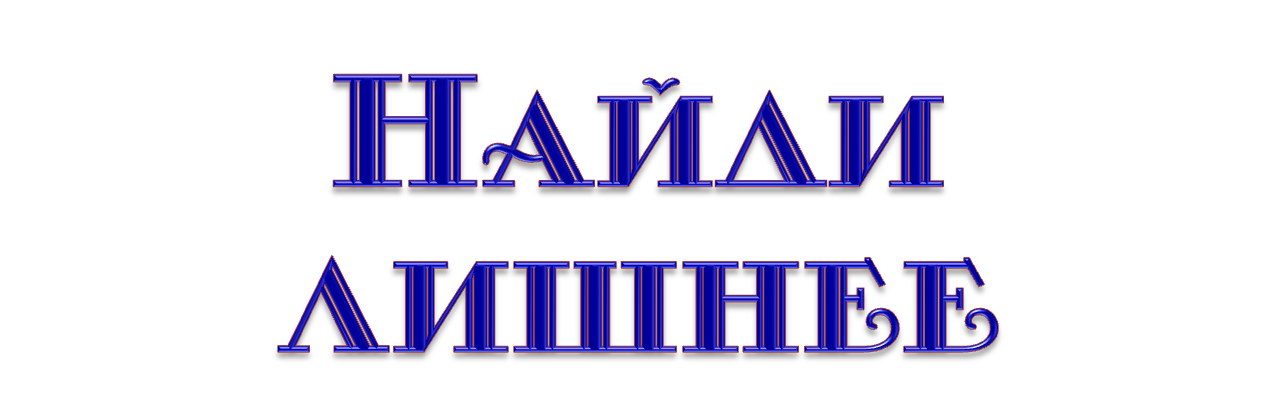 Литературное  чтение, 2 класс
Дорогие ребята!
Я знаю, что вы очень любите читать сказки.  Я предлагаю  вам вспомнить    хорошо известные русские народные 
сказки и попробовать на каждой 
картинке найти лишний предмет 
или героя, которые не относятся 
к  данному произведению. 
Перейти на другой слайд вы сможете 
по стрелке.
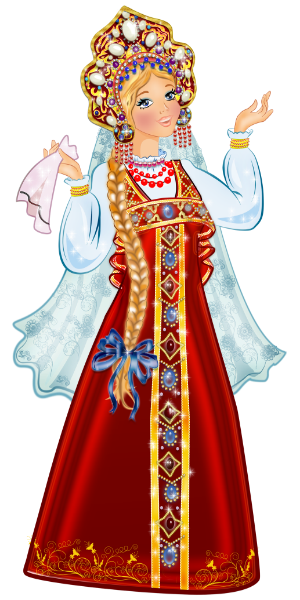 (3-7 слайды – 1 предмет или герой, 8-12 – 2)
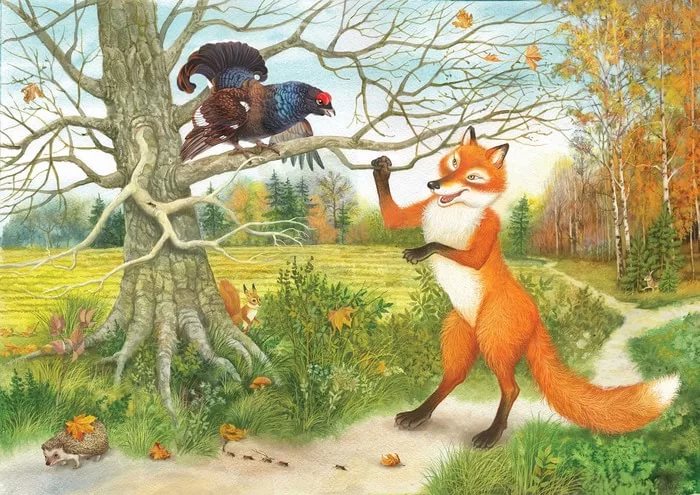 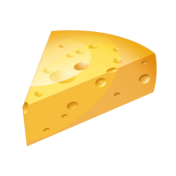 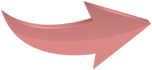 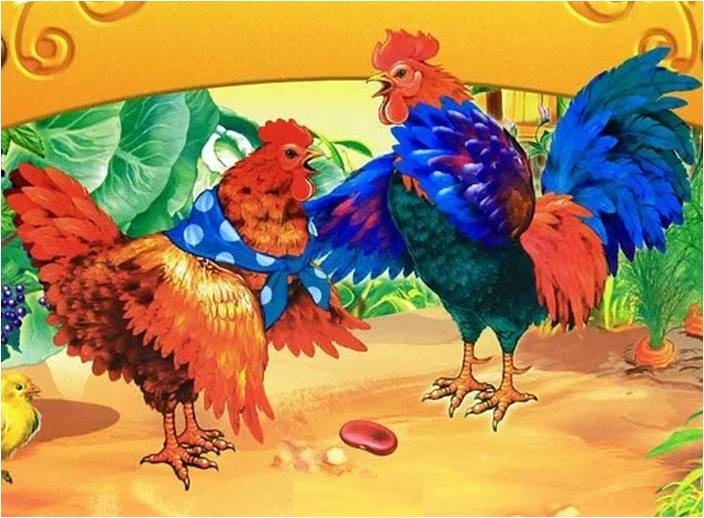 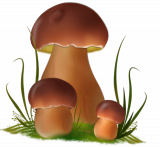 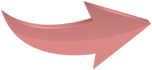 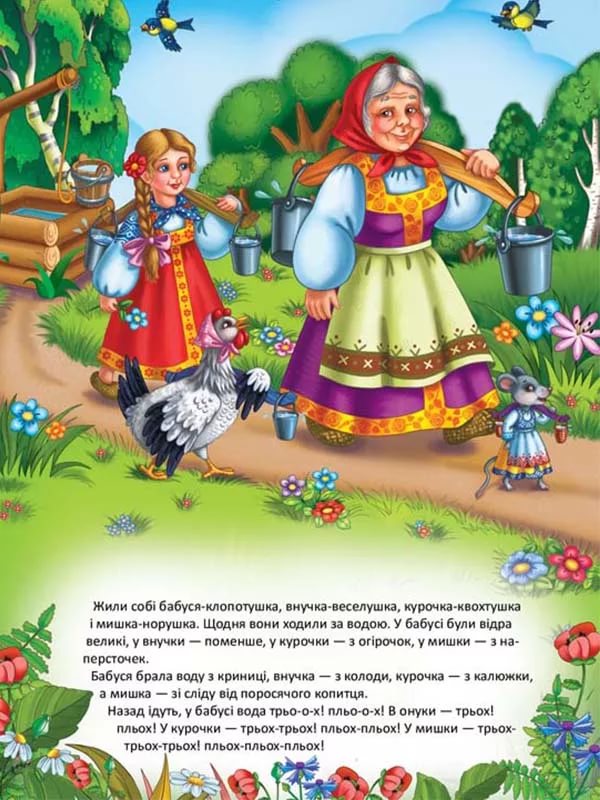 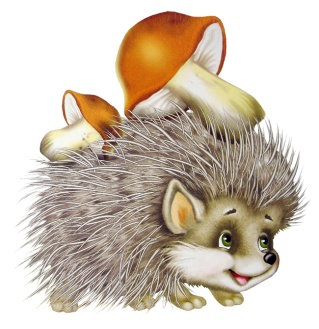 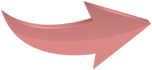 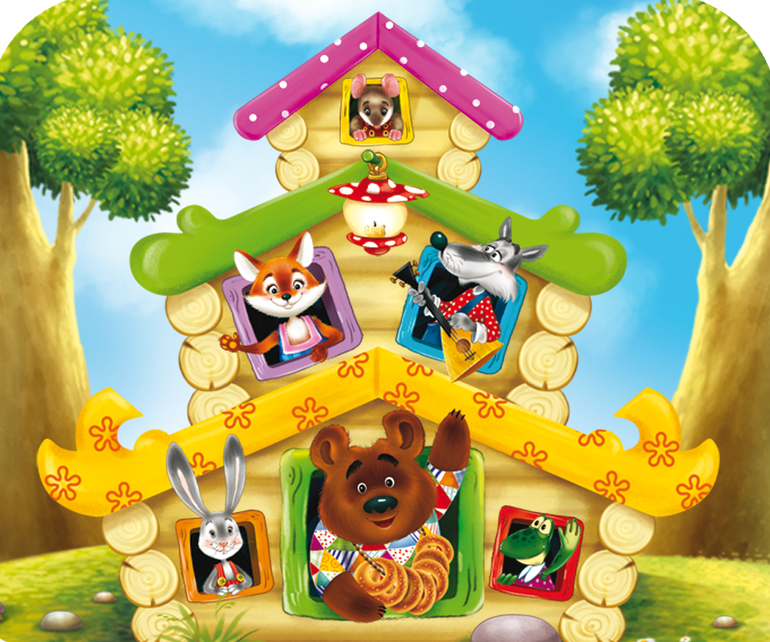 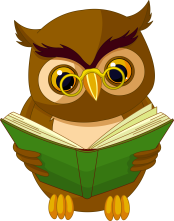 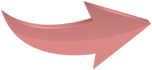 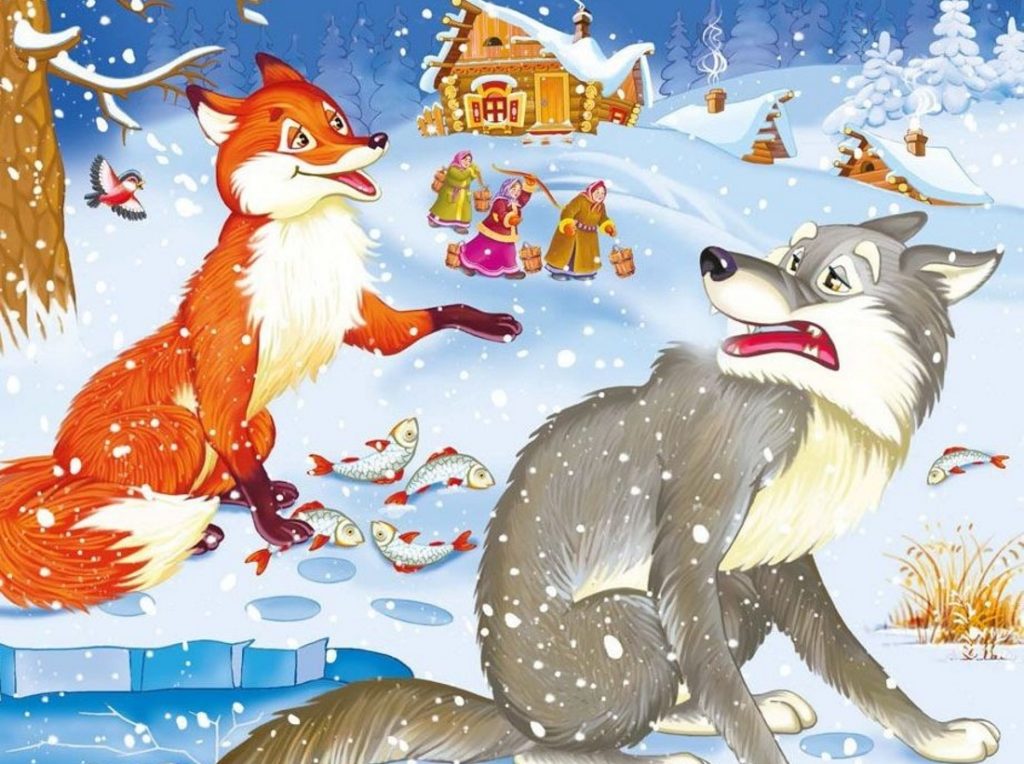 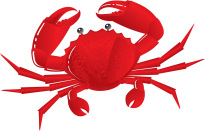 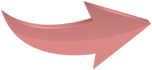 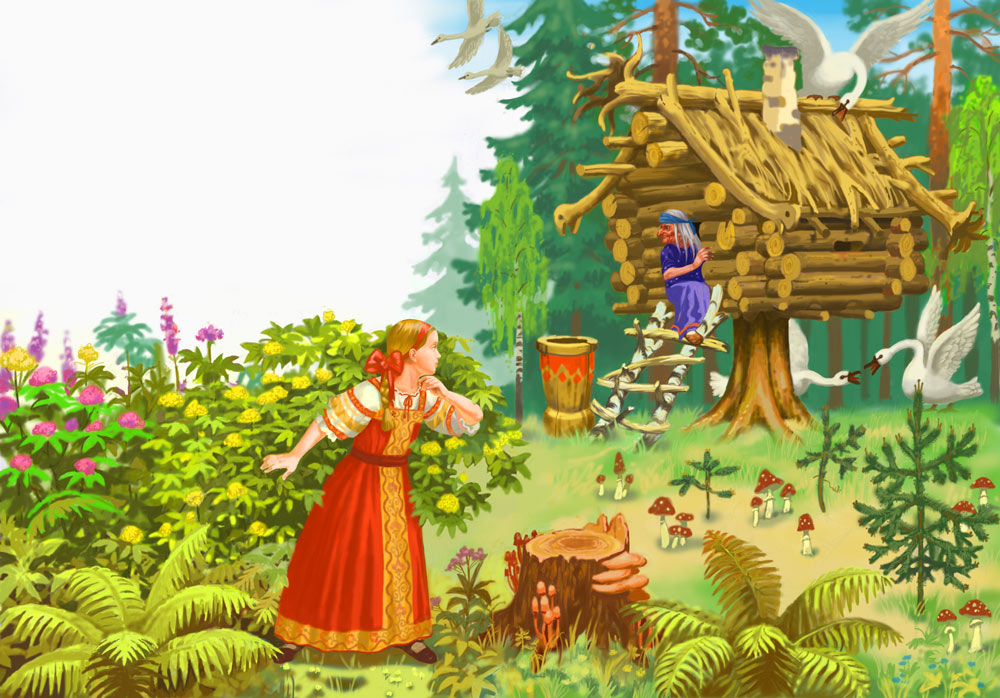 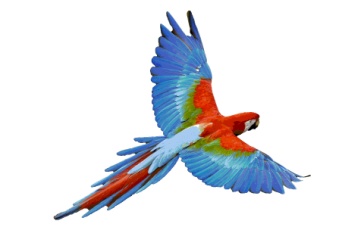 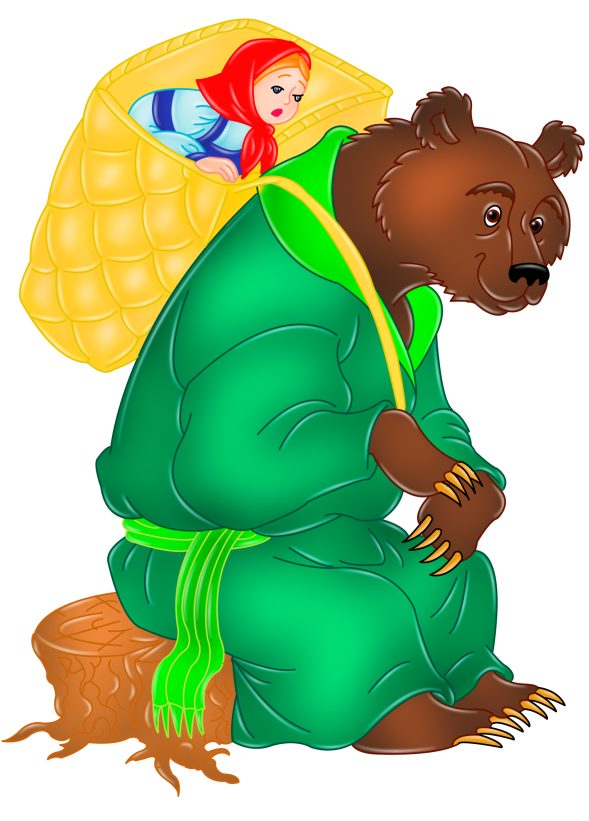 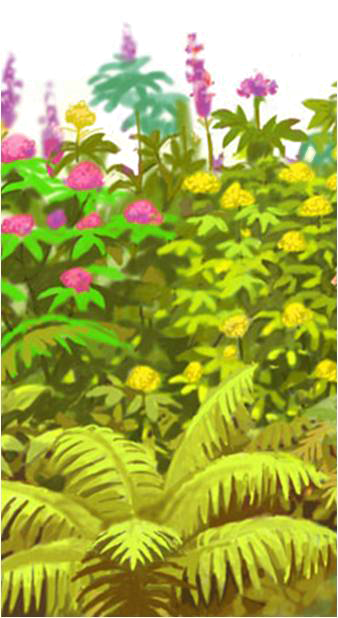 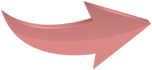 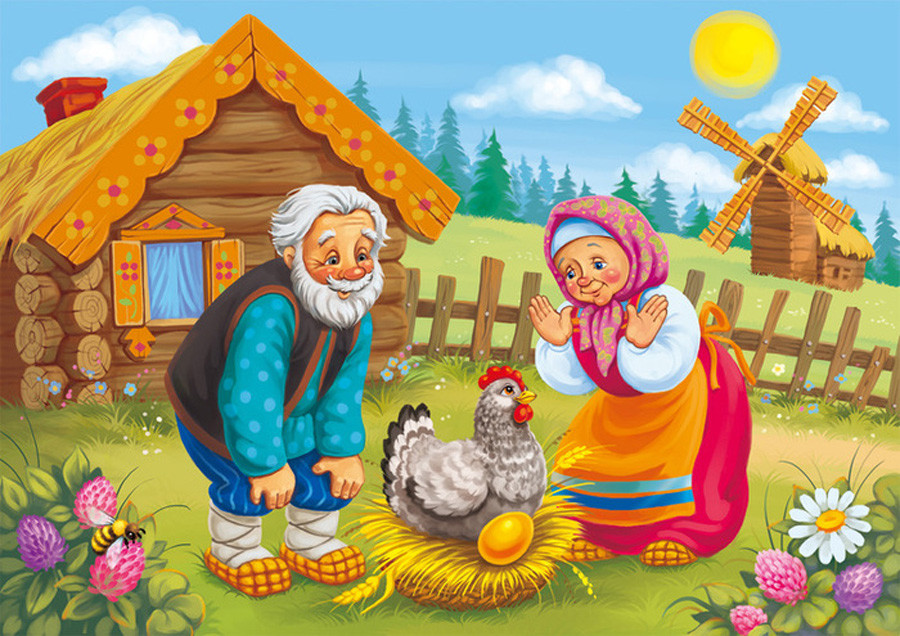 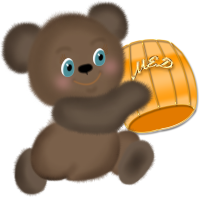 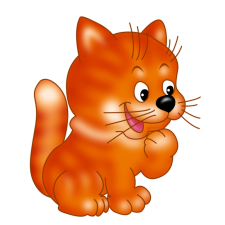 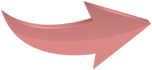 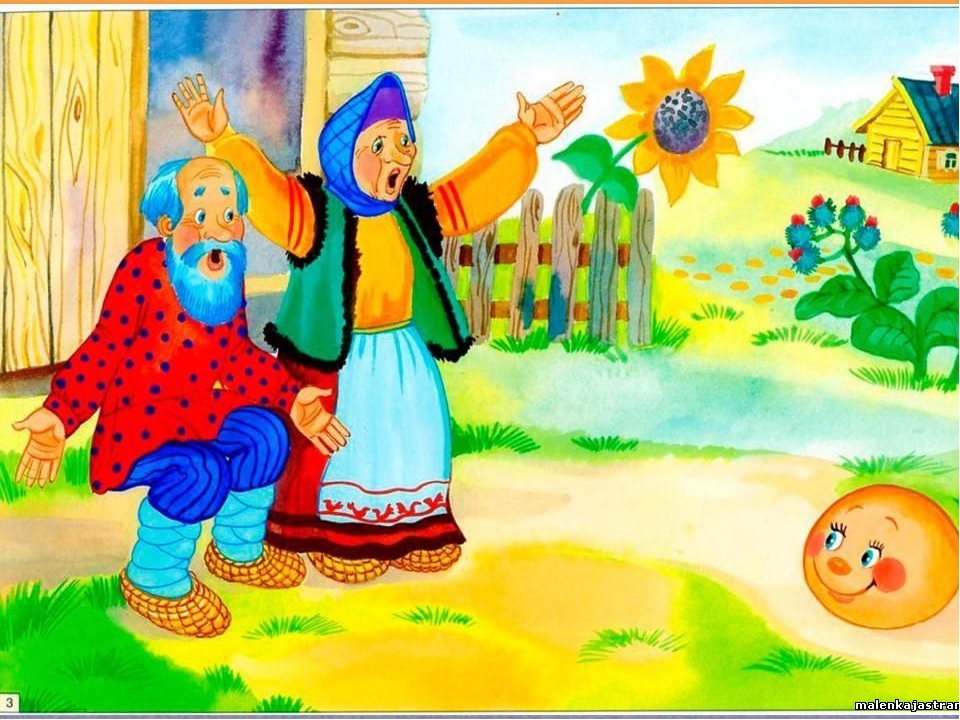 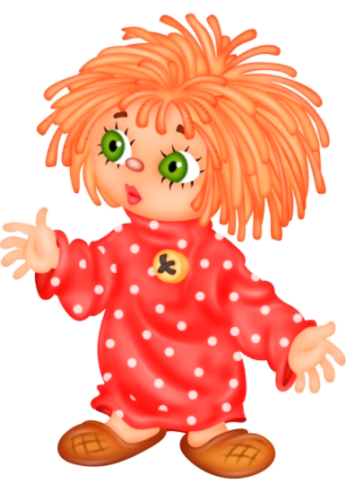 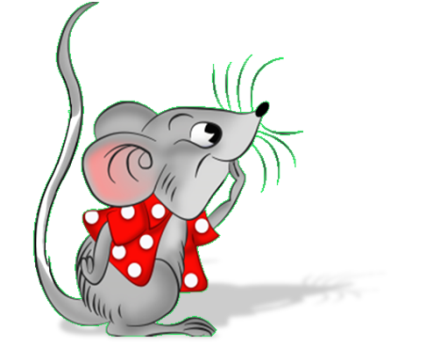 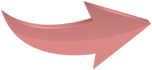 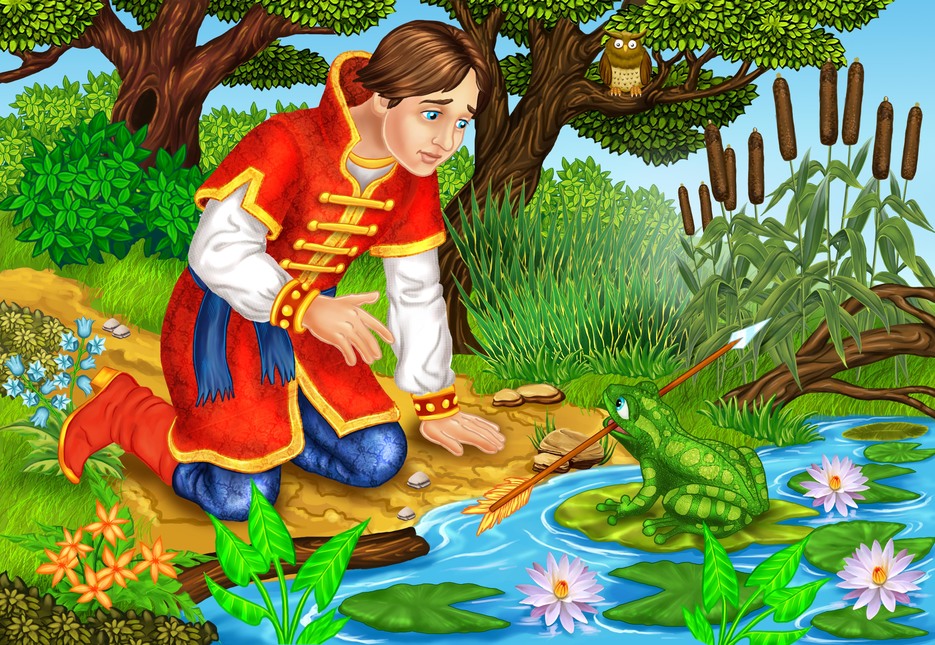 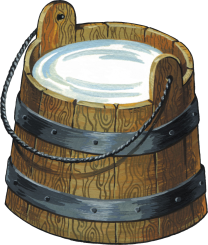 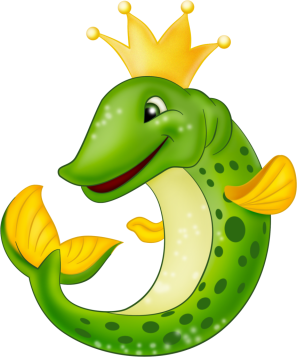 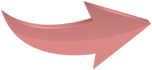 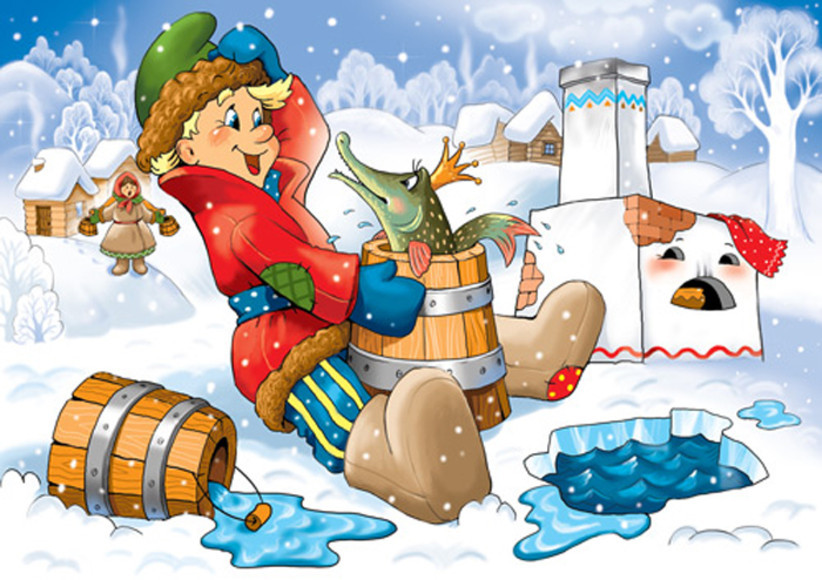 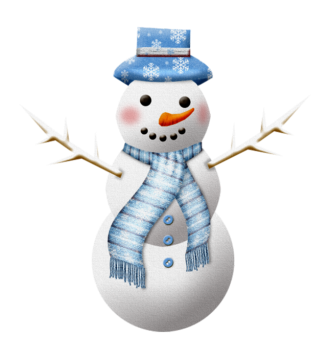 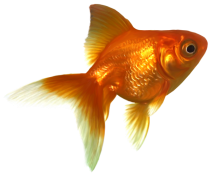 Источники
Фон - автор Ольга Бор
Василиса
Рамка
Курочка Ряба
Теремок
Царевна-лягушка
Колобок
Гуси-лебеди
Маша и медведь
Лиса и тетерев
Сыр
У страха глаза велики
Петушок и бобовое зернышко
Грибы
Сова
Попугай
Мышка
Домовёнок
Медвежонок
Емеля
Ведро
Щука
Котик
Золотая рыбка
Снеговик
Краб
Ёжик
Лисичка-сестричка